职教高考新实践基础篇
政治
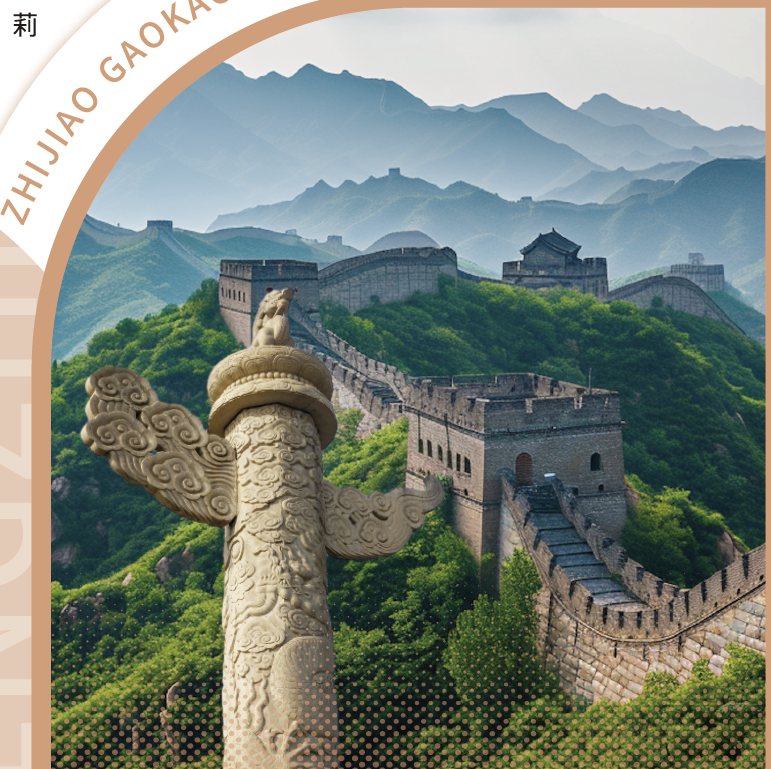 主   编   李  娟  
           杨  莉  
           戴忠慧
目录 CONTENTS
01
分析解读
02
知识导图
03
知识梳理
04
典例分析
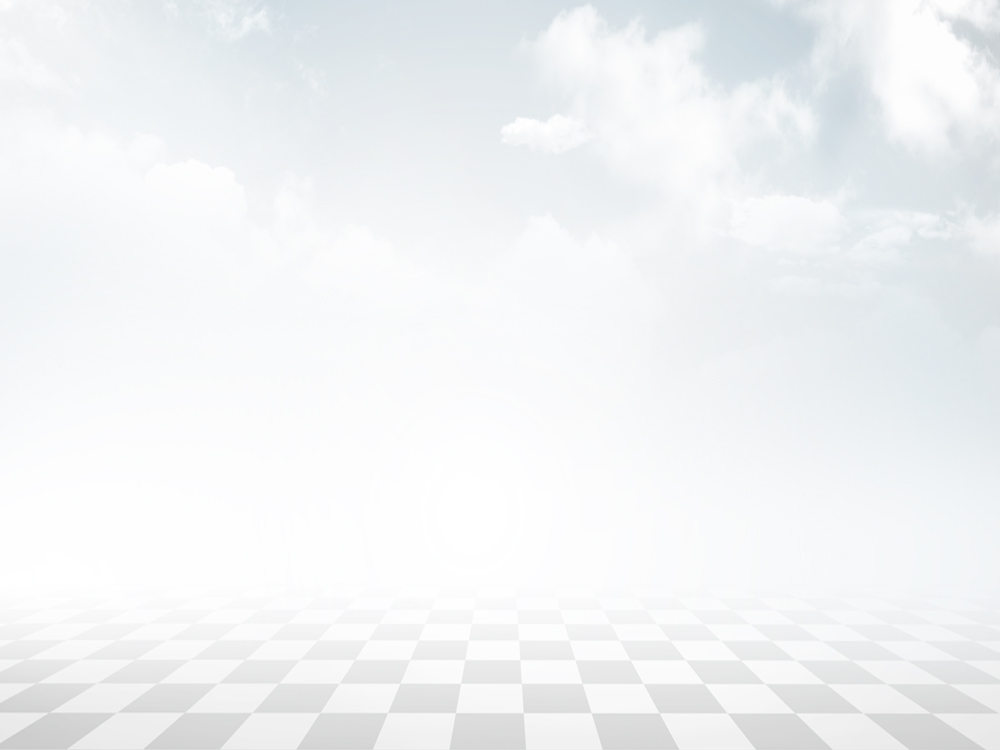 第二单元
认识自我　健康成长
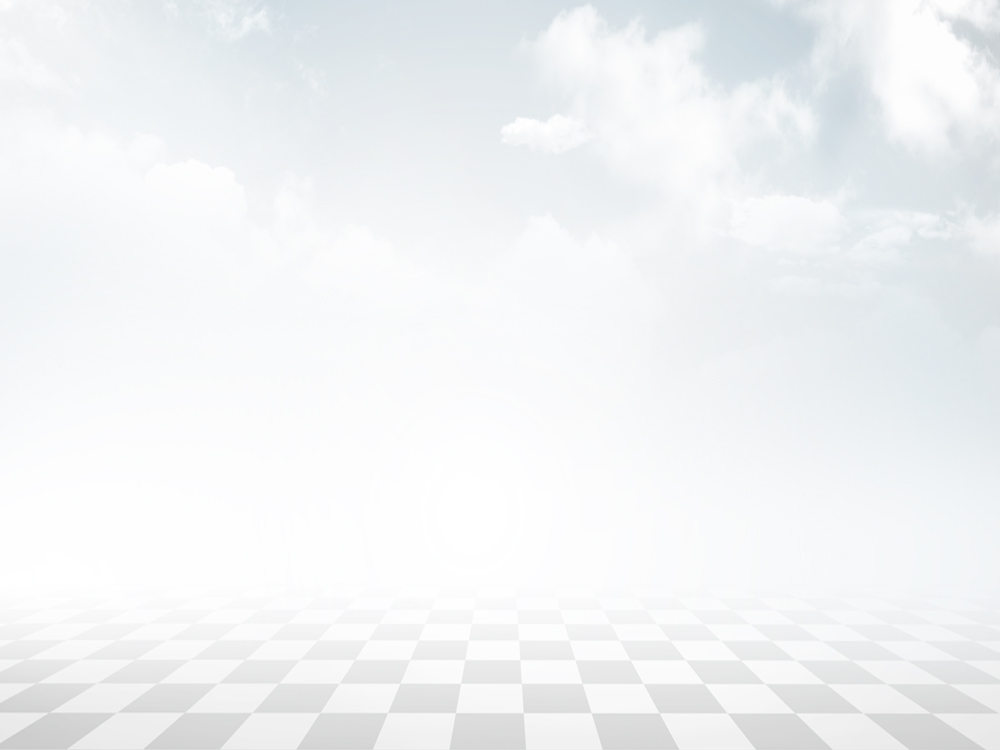 第5课
认识情绪　管理情绪
本课要求学生认识情绪，管理情绪。正确认识破解情绪的密码，明确情绪是什么，情绪从哪里来。真正掌握正视情绪的方法，学会管理情绪，成为情绪的主人。
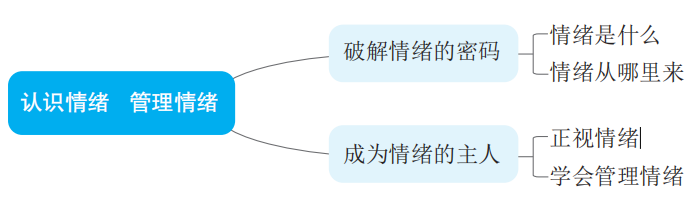 一、破解情绪的密码
（一）情绪是什么
1. 什么是情绪？
情绪是一种非常复杂的心理现象，它不仅包括个人内心的主观体验，也伴随着个体相应的外部表现，还表现出相应的生理反应。
2. 如何对情绪进行分类？
第一，根据愉悦度，情绪通常可以分为正性情绪和负性情绪。正性情绪有开心、满足、兴奋等，负性情绪有愤怒、恐惧、悲伤等。
第二，根据生理激活水平不同，情绪有不同的强度之分。比如，兴奋比满足情绪强度更高，恐慌比担心情绪强度更高。
3. 情绪有哪些作用？
第一，正性情绪使人心情舒畅，能提高学习、工作的效率，也是维系和谐人际关系的纽带。
第二，负性情绪使人心情压抑，会影响人的身心健康，但能提醒我们远离危险和伤害。
4. 情绪具有哪些功能？
一般来说，情绪具有适应、动机、组织和信号等功能。
（二）情绪从哪里来
1. 哪些因素会影响情绪？
第一，环境会影响情绪。
第二，生理状态会影响情绪。
第三，个体对事件的看法和评价会影响情绪。
2. 环境对情绪有何影响？
自然环境中的颜色、声音、光线、温度等都能影响情绪，一般来说，天气晴朗会让人心情舒畅；阴云密布可能会使人感到压抑。重大社会事件，家庭、校园和社会环境等也会影响情绪。突发的公共卫生事件会让人产生恐慌，家人团聚会令人感到开心，即将到来的考试或比赛会让人感到焦虑。
3. 生理状态对情绪有何影响？
人在疲倦的时候，更容易感到心烦气躁；在生病的时候，更容易感到悲观忧郁。当精力充沛、身体状态良好时，人更能体验到积极的情绪。有些食物、饮料或药物，会影响人的生理状态，从而影响人的情绪体验。激素分泌水平的变化也会使人的情绪波动。
4. 个体对事件的看法和评价对情绪有何影响？
事件发生后，我们无法改变事件本身，我们能改变的是我们的想法。积极的想法有利于产生正性情绪，消极的想法往往带来情绪的困扰。当把别人的批评和意见理解为善意和关心时，就会产生感激的情绪；当把这种批评和意见视为不满和否定时，就会产生生气的情绪。
二、成为情绪的主人
（一）正视情绪
1. 为什么要正视情绪？
情绪有正性和负性之分，没有绝对的好坏之分。每一种情绪都有自己独特的作用。试图压抑或回避自然产生的情绪，可能让人陷入更深的困扰之中。因此，要成为情绪的主人，首先需要正视情绪。
2. 如何正视情绪？
第一，接纳并主动体验情绪。无论体验到正性情绪还是负性情绪，都要坦然接纳自己正在经历的情绪，而不要刻意压抑或回避这些情绪。
第二，合理表达情绪。用语言把自己的情绪描述出来，是最常用也是非常安全的表达情绪的方式。通过合理的方式把自己的情绪表达出来，也更有利于人与人之间的沟通交流。
（二）学会管理情绪
1. 如何管理情绪？
可以通过调整想法来改变负性情绪，通过正确的方式来适度宣泄，也可以通过调整自己的身体状态来提升正性情绪。
2. 如何通过调整想法来管理情绪？
对事件的认识和理解是影响情绪体验的关键。想法改变了，情绪也会随之发生变化。当产生负性情绪时，先找到导致负性情绪的想法，然后从不同角度去观察和思考正在经历的事件，尝试用更积极的想法和观点替代不合理的信念，从而改善情绪。
3. 正确的宣泄方式有哪些？
在经历强烈情绪时，适度宣泄可以降低情绪的强度。宣泄的方式多种多样。
第一，可以把心中的不快、郁闷、困惑等向亲人、朋友、老师或专业人员倾诉，以减轻自己的心理负担，得到安慰和建议。
第二，可以把自己经历的情绪事件记录下来，通过书面文字来表达自己的情绪。
第三，可以用诗词、美术和音乐作品等纾解情绪。
4. 如何用调整身体状态来管理情绪？
运动和睡眠能帮助人维持良好的身体状态，提升正性情绪出现的概率。通常，中职阶段的学生每天的睡眠时间应达到8小时。长期睡眠不足会使人精神萎靡，注意力不集中，记忆力下降，也更容易感到烦躁、焦虑或情绪低落。
5. 管理好情绪有什么意义？
第一，可以使人在顺境中保持理性平和的心态。
第二，有助于人在逆境中及时调整好心态，对未来保持乐观的期望。
例题 1（选择题）
下列选项中属于情绪的因素的是（ 	    ）。
A. 主观体验 		B. 外部表现 	     C. 生理反应 		D. 以上都是
D
【解析】本题考查情绪的构成。主观体验、外部表现和生理反应三者共同构成了我们丰富的情绪世界。
例题 2（判断题）
情绪是一个人内心的感受，与外界环境没有太大关系。（ 	      ）
A. 正确 			B. 错误
B
【解析】本题考查影响情绪的因素。情绪的产生和变化既受到环境因素的影响，也受到个体内部因素的影响。环境会影响情绪，生理状态会影响情绪，个体对事件的看法和评价也会影响情绪。
例题 3（填空题）
根据愉悦度，情绪通常可以分为______________和______________。
负性情绪
正性情绪
【解析】本题考查情绪的分类。根据愉悦度，情绪通常可以分为正性情绪和负性情绪。